Consumer Insights: OOH and Online Activation
Advertising, Action, and Ad Spend
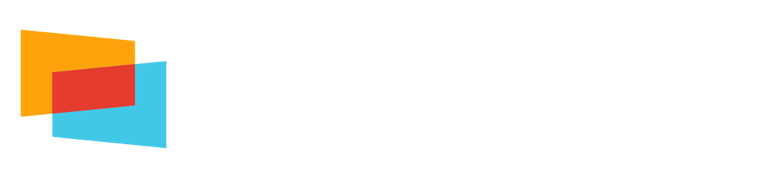 Research Purpose & Methodology
Examining the Link Between Advertising, Online Activation, and Ad Spend
1,580 U.S. consumers participated in a Comscore survey focusing on actions they recall taking as a result of seeing or hearing advertisements on various media platforms.
The actions included online search, posting about a brand, app downloads and purchases. The advertising platforms included out of home media, television, radio, print, banner ads, and video ads.
Share of actions associated with each medium was then compared to its share of ad spend. 
This report is an exploration of relative media value through the eye of the consumer.
The study was fielded online between March 3 and 31, 2022, among a representative sample of U.S. residents aged 16-64.  Ad spend data were supplied by MAGNA.
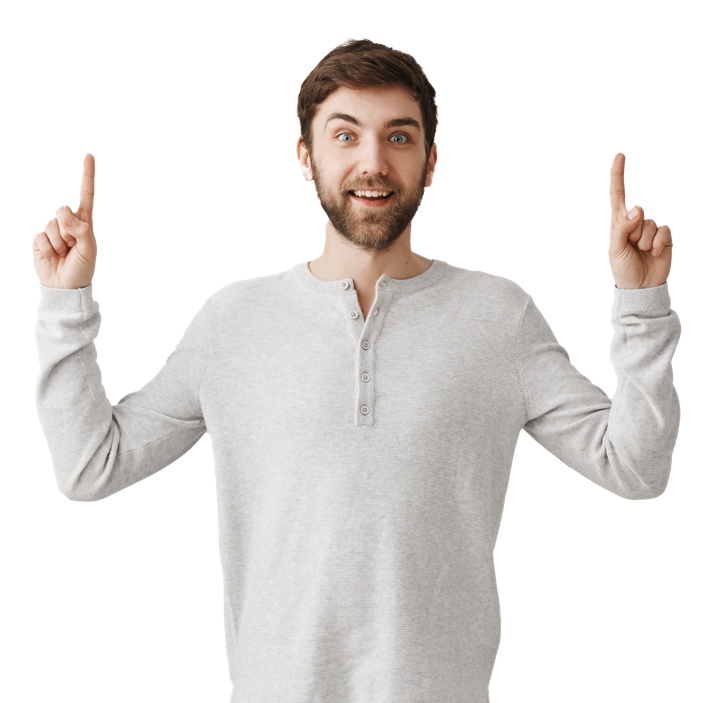 ADVERTISING
ACTION
“Consumer Insights: OOH and Online Activation” was sponsored by The Foundation for Outdoor Advertising Research and Education (FOARE), a 501 (c) (3) not for profit, charitable organization.
2
[Speaker Notes: The objective of this study was for the Outdoor Advertising Association of American (OAAA) to understand the mental connections consumers make between advertising and actions. To accomplish this goal, OAAA worked with Comscore to conduct a survey among online consumers.
Over 1,580 U.S. consumers participated in a survey focusing on actions they recall taking as a result of seeing or hearing advertisements on various media platforms.
The actions included online search, posting about a brand, app downloads and purchases. The advertising platforms included television, radio, print, banner ads, video ads, and out of home media.

Share of actions associated with each medium was then compared to its share of ad spend. 
This report is an exploration of relative media value in the eye of the consumer.
The study was fielded online between March 3 and 31, 2022, among a representative sample of U.S. residents aged 16-64.  Ad spend data were supplied by MAGNA Global.]
Survey Research Focus
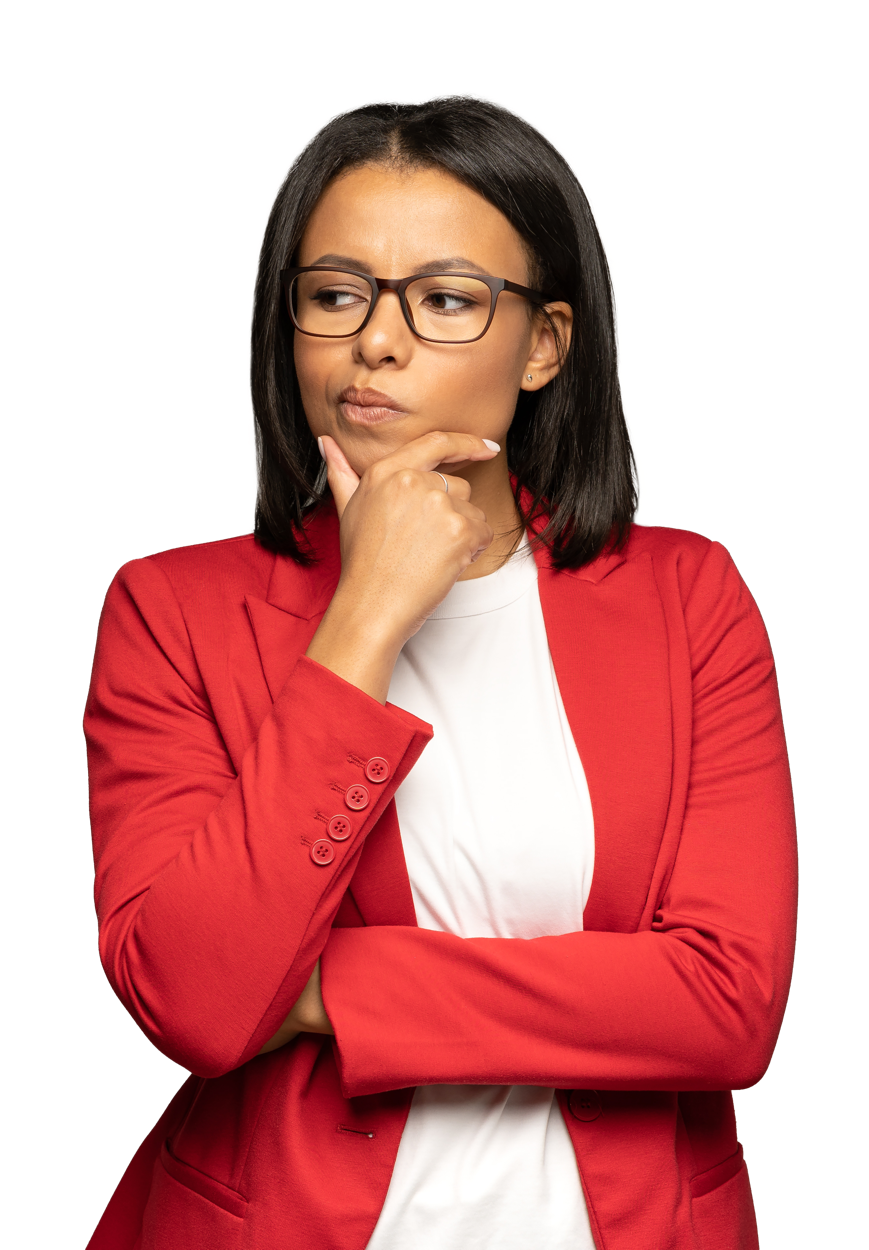 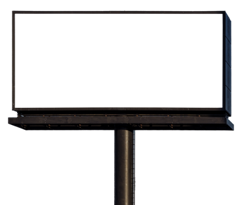 Advertising, Action, and Ad Spend
ADVERTISING
ACTION
Comscore asked U.S. residents aged 16-64 a series of questions focusing on their recall of online actions taken after experiencing an advertisement on various media platforms.
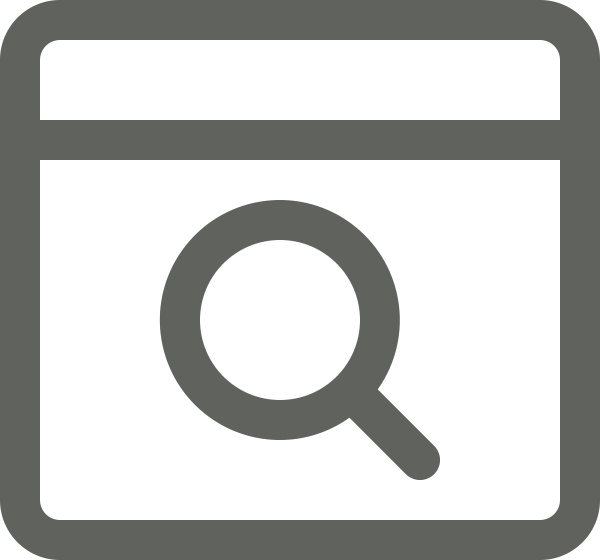 OOH
EXAMPLE
In the past six months, have you used Google, Bing, Yahoo, Amazon or another internet search engine to look up information after hearing or seeing something advertised in OOH? On television?
3
Survey Questions: Actions
The survey explored 8 consumer online actions taken in the past six months:
Search engine
Search social
Search video
Post social
…used Google, Bing, Yahoo, Amazon or another internet search engine to look up information after hearing or seeing something advertised…
…searched for information on social media sites (Facebook, Twitter, Instagram, etc.) about something you saw or heard advertised…
…searched on video sites (YouTube, TikTok, etc.) about something you saw or heard advertised…
…posted on social media sites (Facebook, Twitter, Instagram, etc.) about something you saw or heard advertised…
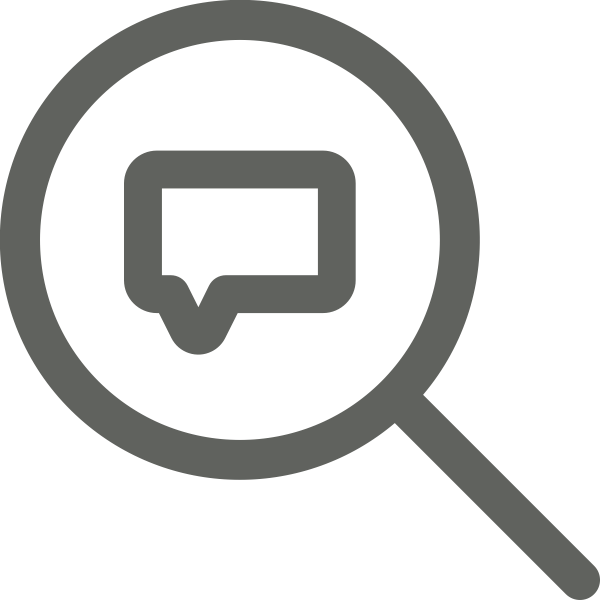 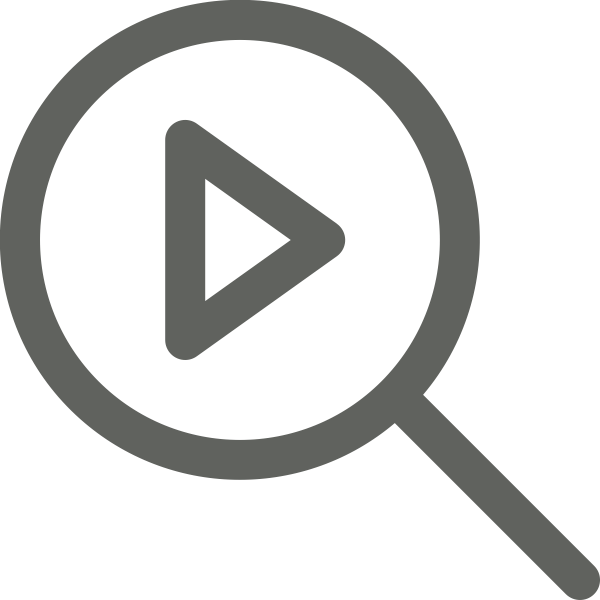 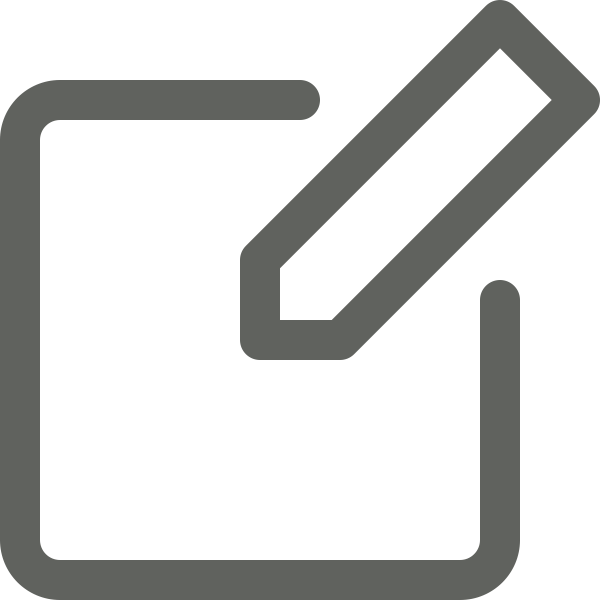 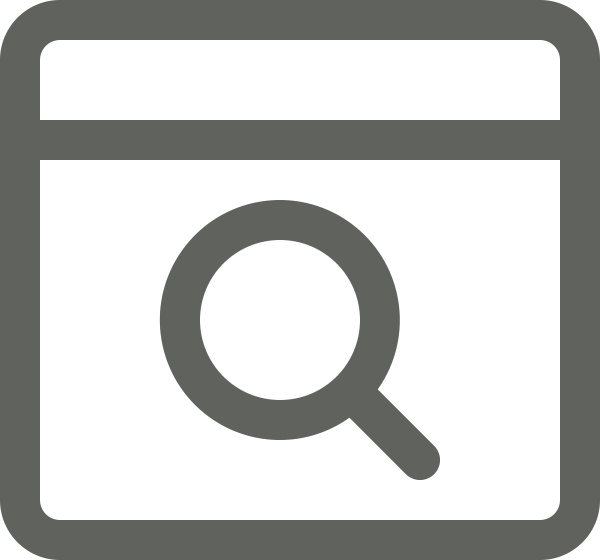 Purchased online
Download App
Website visit
Post video
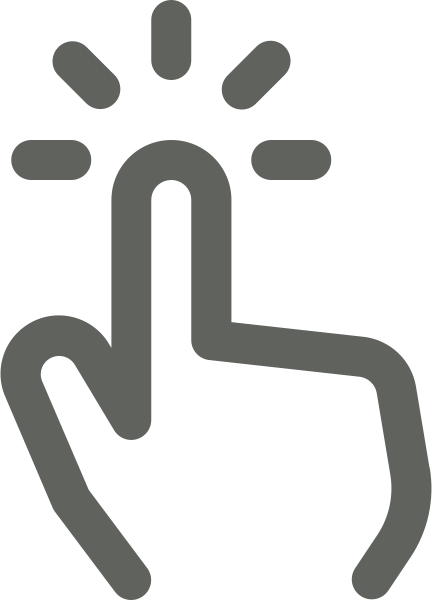 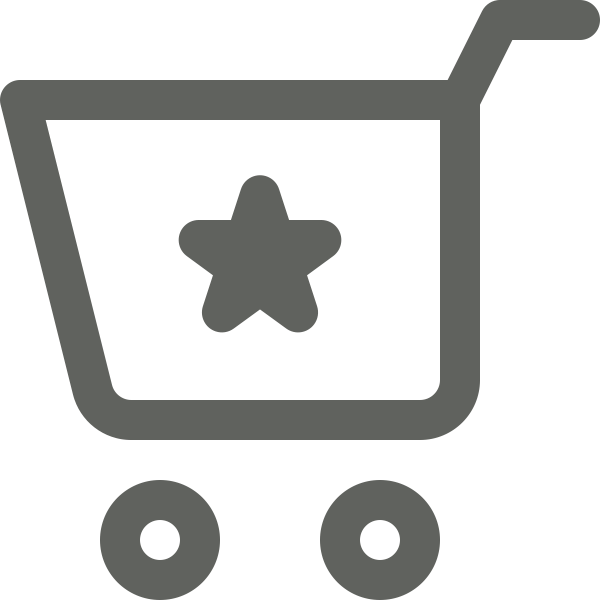 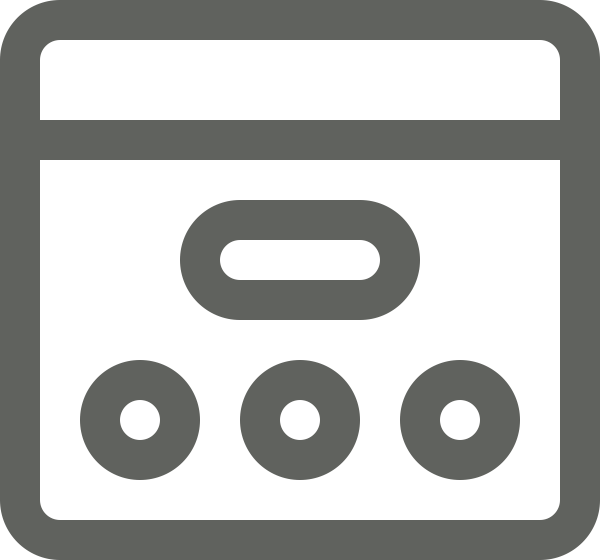 …downloaded an app related to something you saw or heard advertised…
…visited an advertiser’s website after you saw or heard an advertisement…
…posted on video sites (YouTube, TikTok, etc.)  about something you saw or heard advertised…
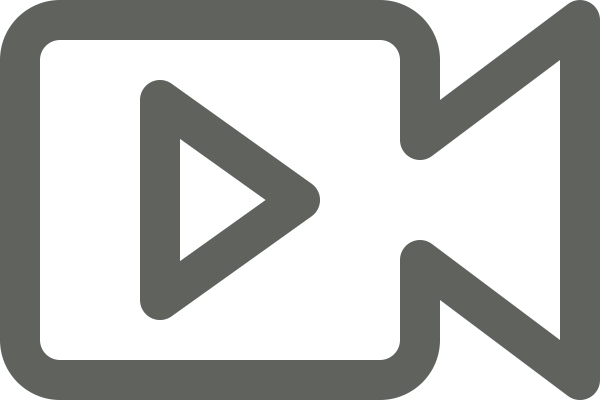 …made an online purchase on advertiser’s website after you saw or heard an advertisement...
4
Survey Questions: Advertising Platforms
These actions were associated with six advertising platforms:
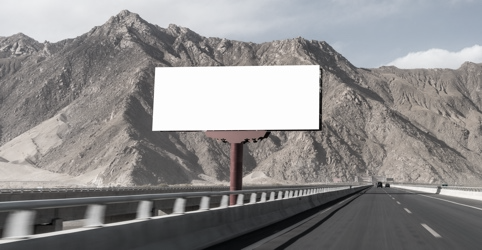 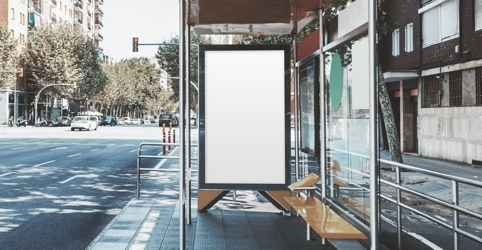 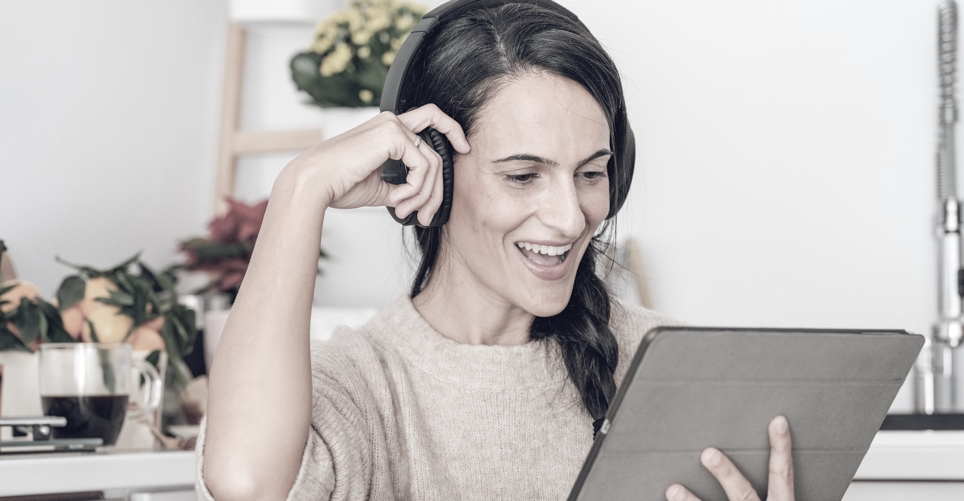 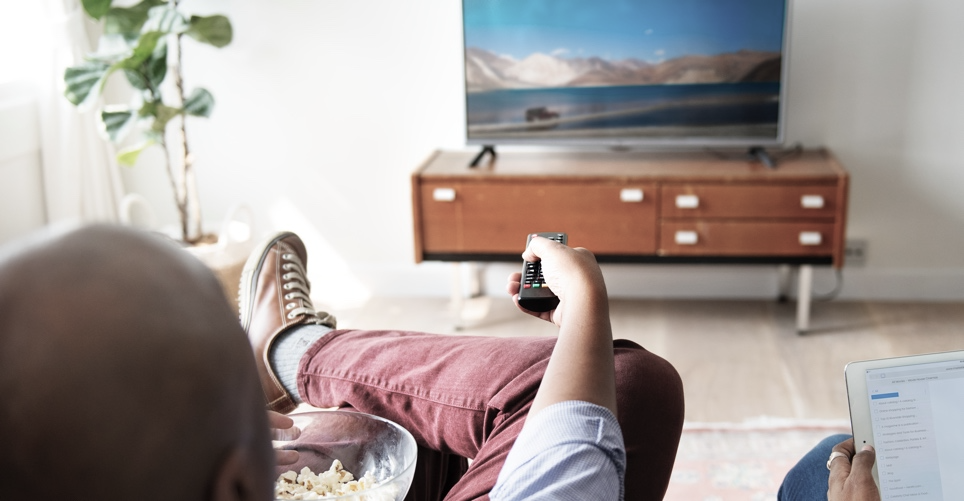 OOH
Video Ads
Television
…on a billboard, bus stop, in a subway or airport, mall, gas station, sports stadium, or other outdoor advertising.
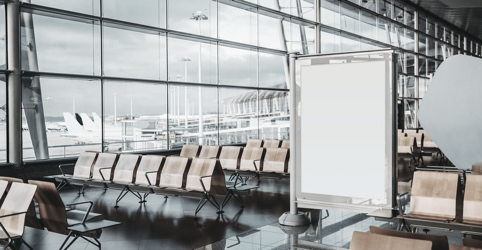 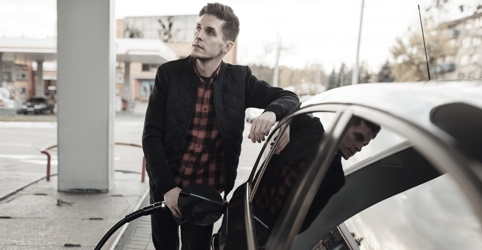 … video ads on a streaming channel, computer or smartphone.
…on television.
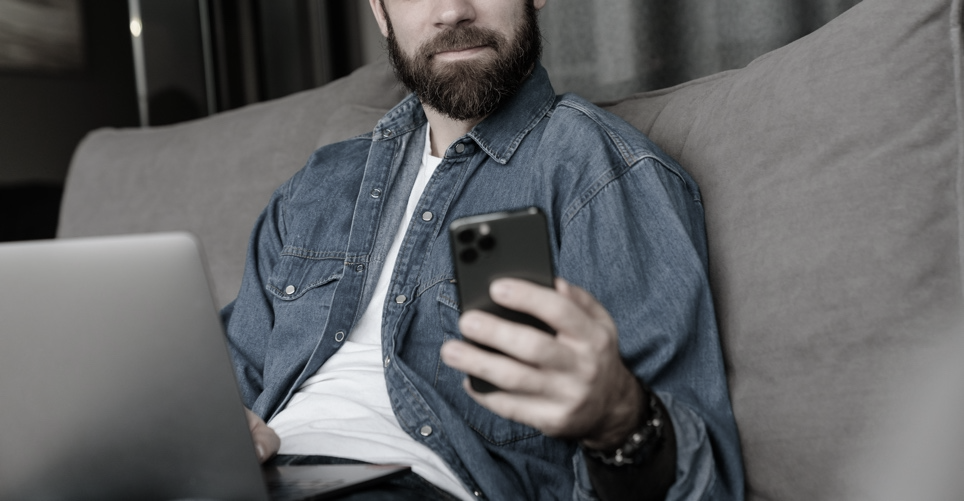 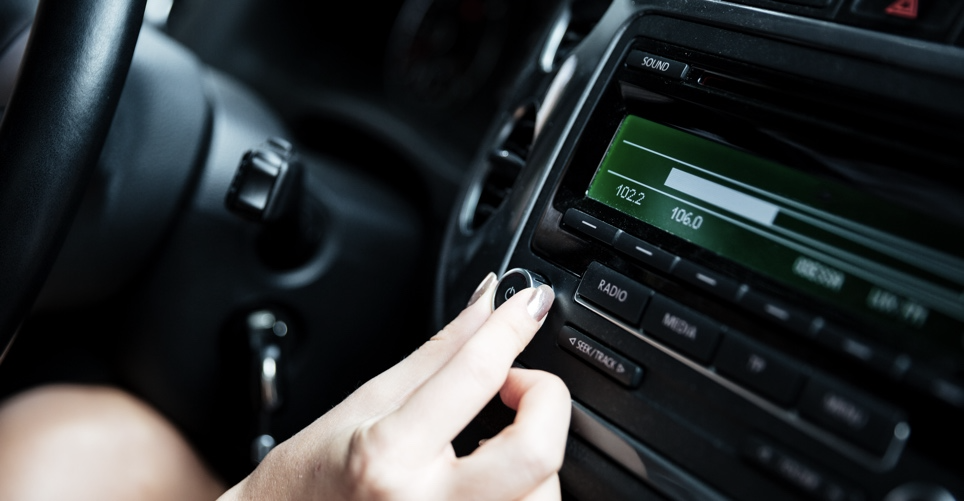 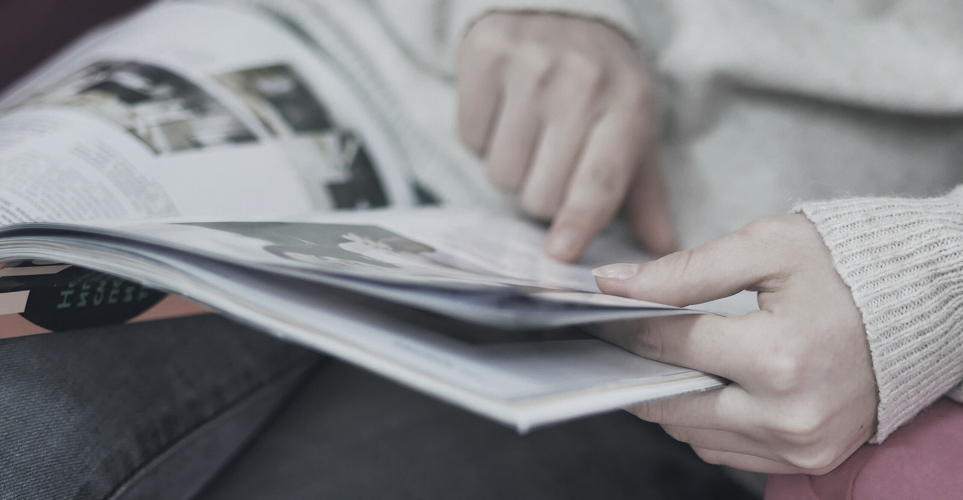 Display Ads
Radio
Print
… banner/display ads on a computer or smartphone.
…on radio.
…in a newspaper or magazine.
Survey Results: Actions Taken After Noticing Ads
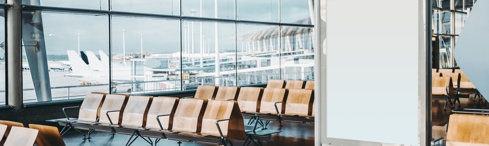 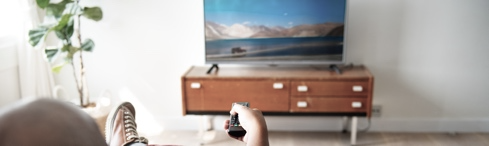 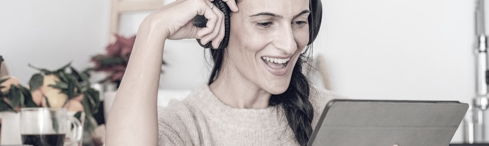 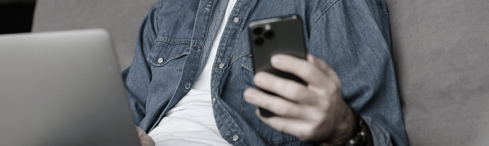 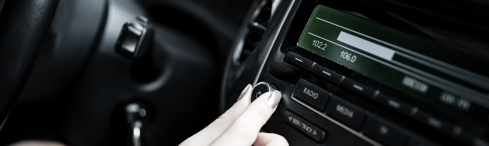 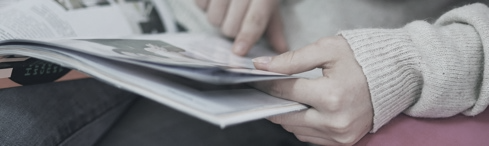 OOH
Video ads
Display
Television
Radio
Print
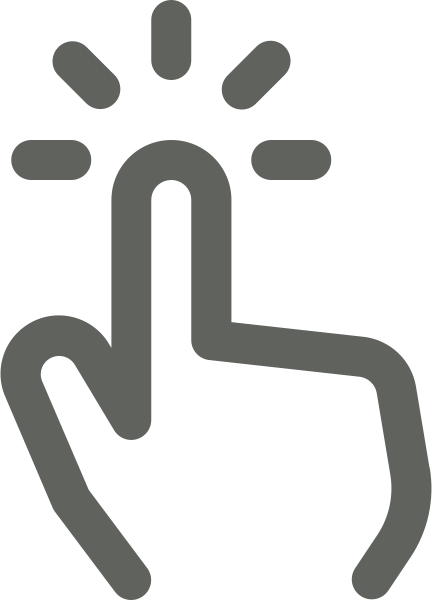 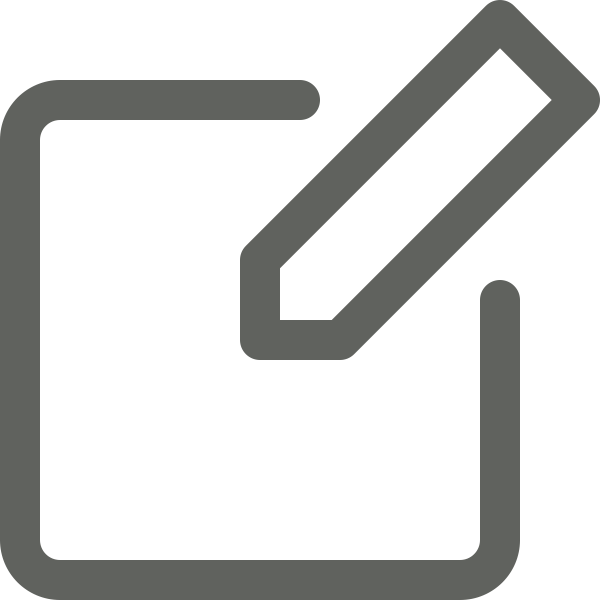 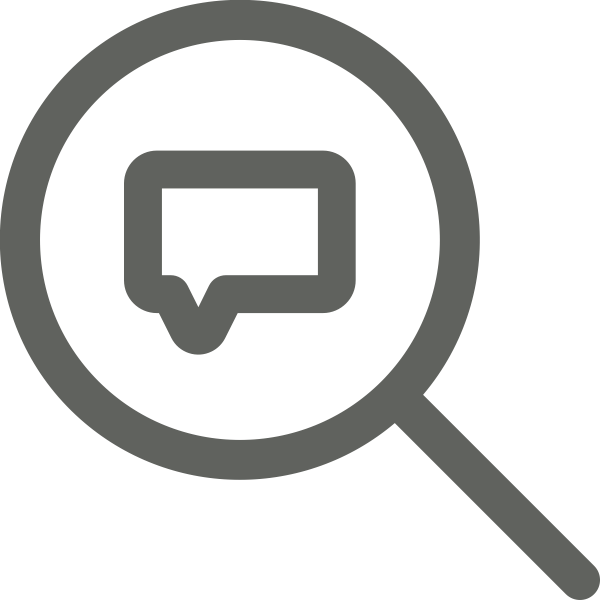 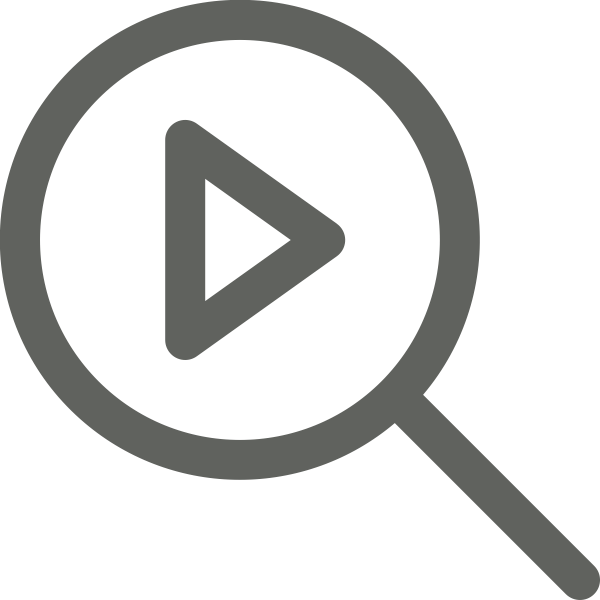 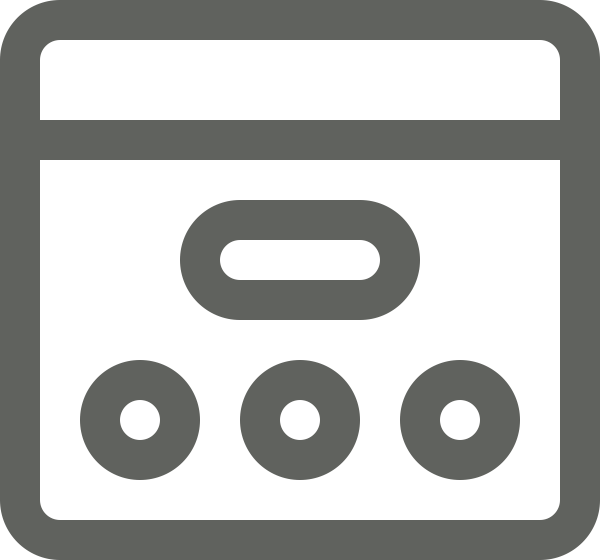 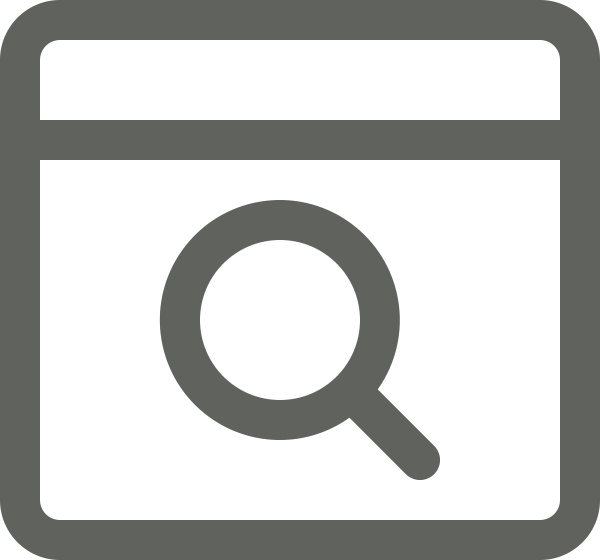 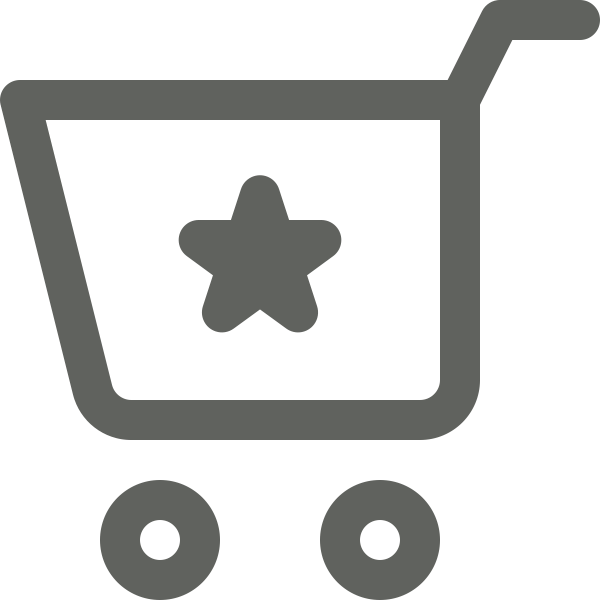 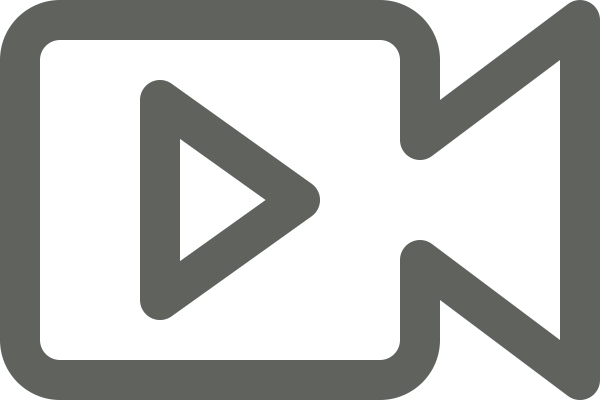 Interpreting Survey Results: 
In the past six months, 41% of US adults used a search engine to look up information after seeing an out of home ad.
Search engine
Search social
Search video
Post social
Post video
Download app
Website visit
Purchased online
PERCENTAGE
6
Survey Results: Converting Gross Actions into Shares
Second, divide the actions taken due to each platform by the gross actions taken across all platforms.
First, sum the percent of U.S. adults who engaged in a specific action.
22%
Interpreting Survey Results: 
Out of home advertising accounted for 22% of the gross search engine actions generated by the six ad platforms analyzed.
Formula for Action Share:
ACTIONS TAKEN BECAUSE OF A PLATFORM ÷ (OOH ACTIONS + TELEVISION ACTIONS + RADIO ACTIONS + PRINT ACTIONS + BANNER AD ACTIONS + VIDEO AD ACTIONS)
7
Survey Results: Share of Actions
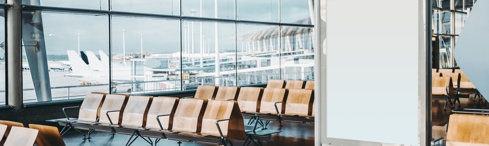 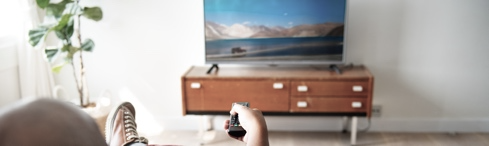 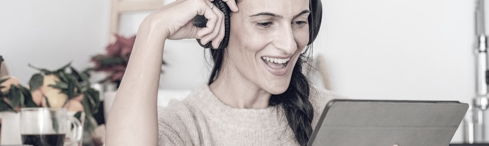 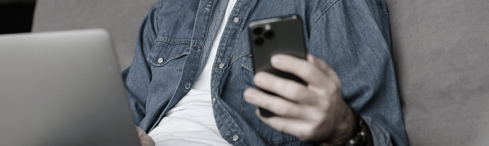 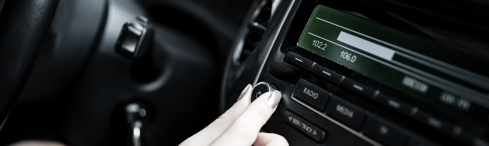 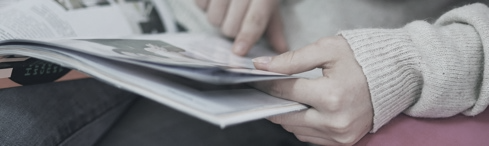 OOH
Video ads
Display
Television
Radio
Print
8
Survey Results: Share of Advertising Spend
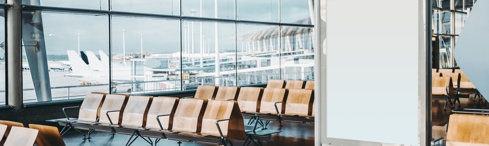 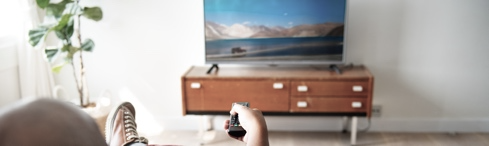 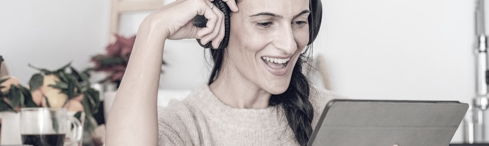 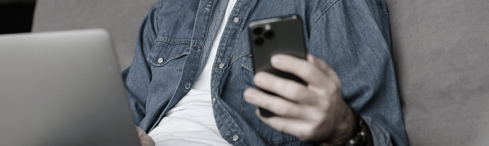 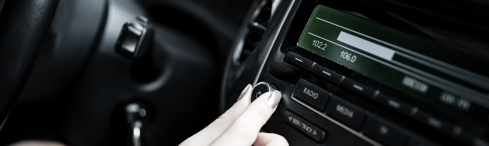 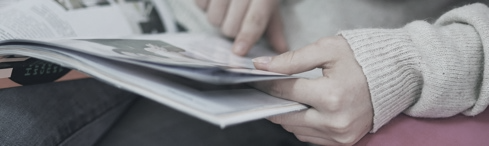 Television
Radio
Print
OOH
Video ads
Display
According to MAGNA, $179.1B was spent on these six advertising platforms in 2021.
Out of Home accounted for $7.35B or 4.1% of total media ad spend across the OOH, television, radio, print, banner ads and video ad channels.
9
Survey Results: Actions Indexed Against Ad Spend Share
To analyze the relationship between action share and ad spend share, an index is calculated.
An index of 100 means the actions associated with the ad platform is equal to the platform’s proportion of advertising spend. 
An index above 100 means the platform over-delivers the action per dollar spent and under 100 means the platform’s value was weaker when judged by these criteria.
For example, OOH ads accounted for 20.1% of the gross website visits across the six ad platforms and 4.1% of the total ad spend.

20.1% ÷ 4.1% x 100 = 489 index
(Share of Action) ÷ (Share of Ad Spend) x 100 = Index Value
10
Survey Results: Share Index – Action vs. Ad Spend
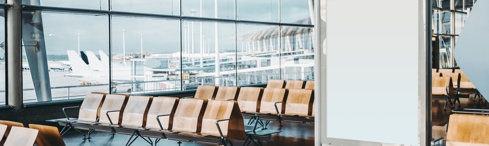 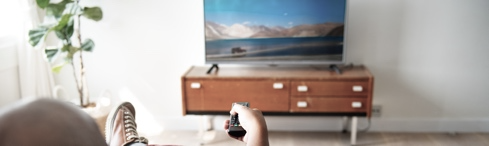 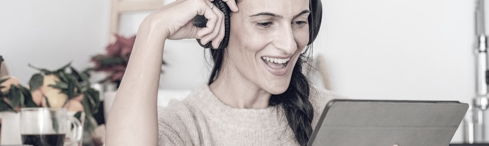 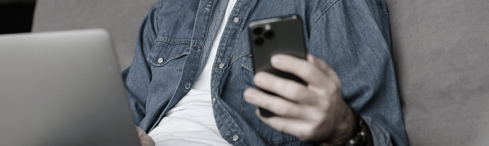 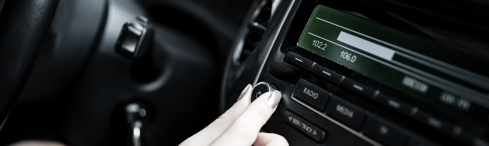 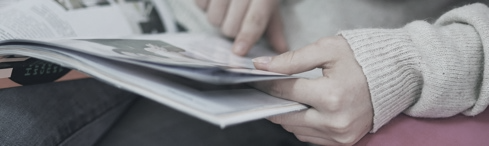 OOH
Video ads
Display
Television
Radio
Print
Interpreting Survey Results: 
OOH advertising indexes for search engine activity at 5.3 times the rate we would expect given its relative ad spend. OOH accounted for 22% of the search engine action share but only 4.1% of ad spend share. (22% ÷ 4% x 100 = 530 index)
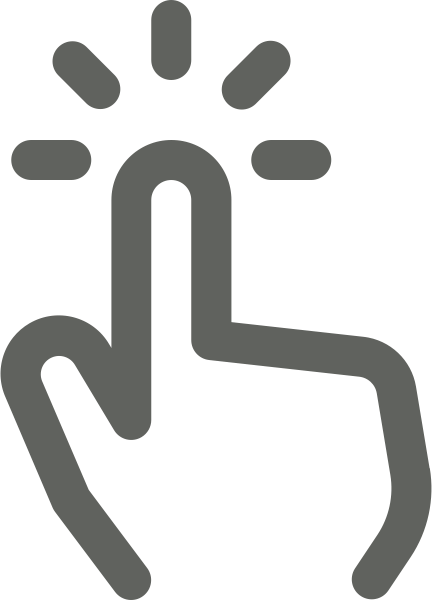 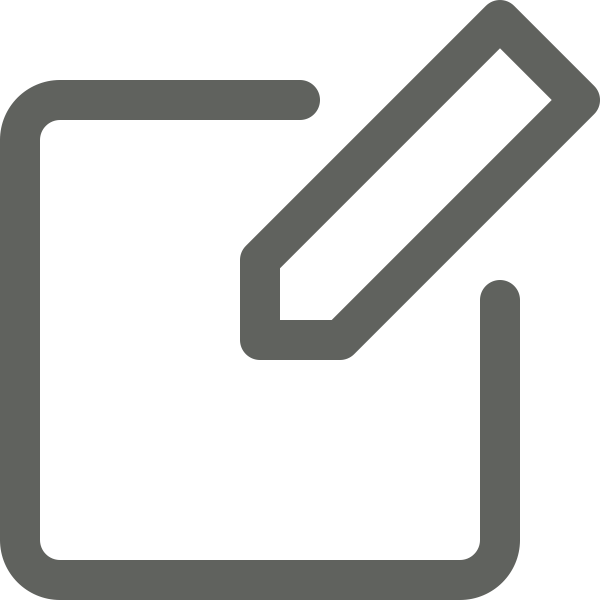 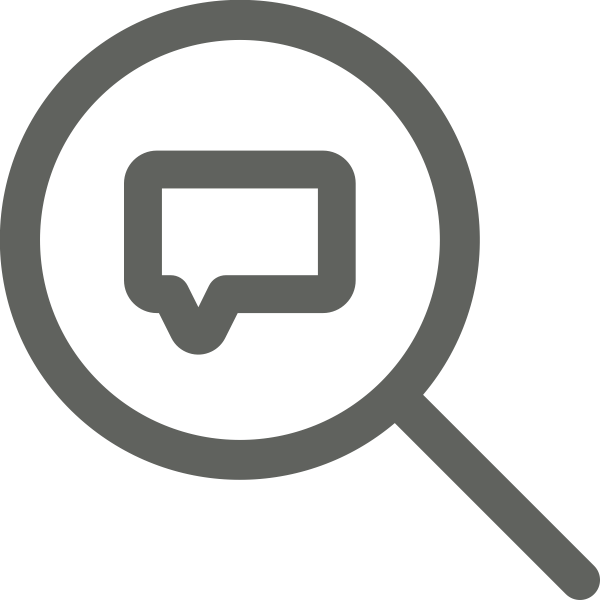 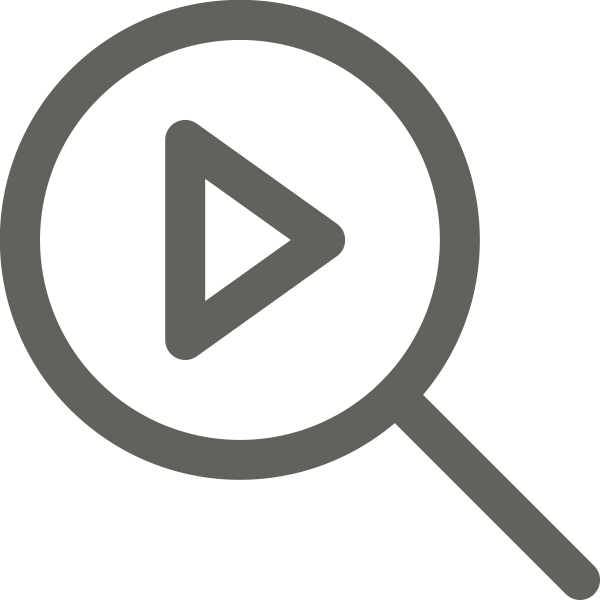 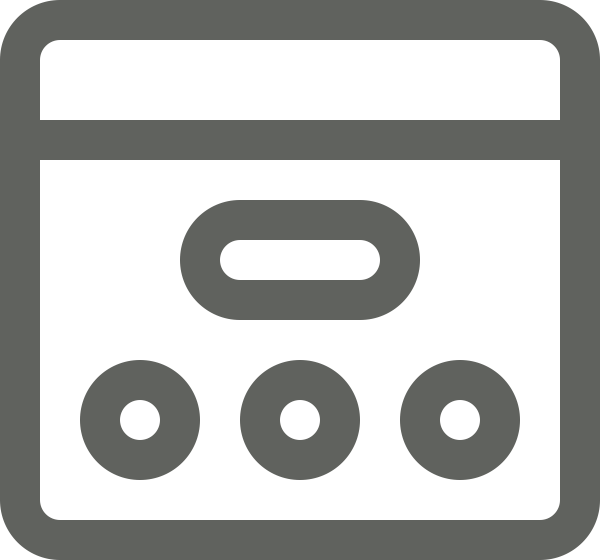 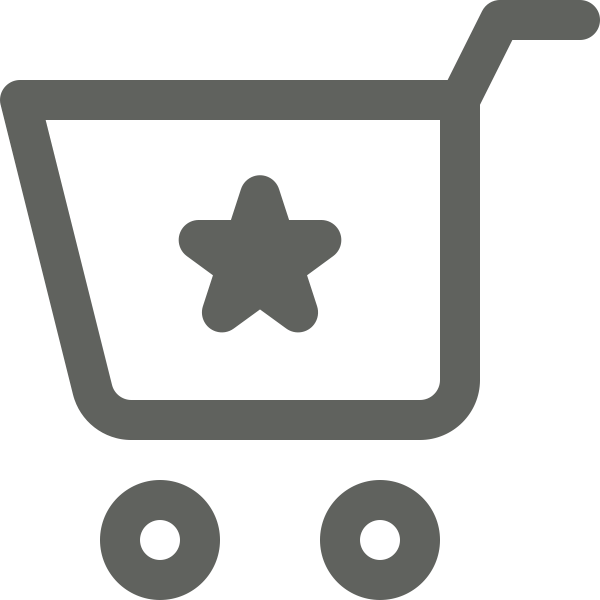 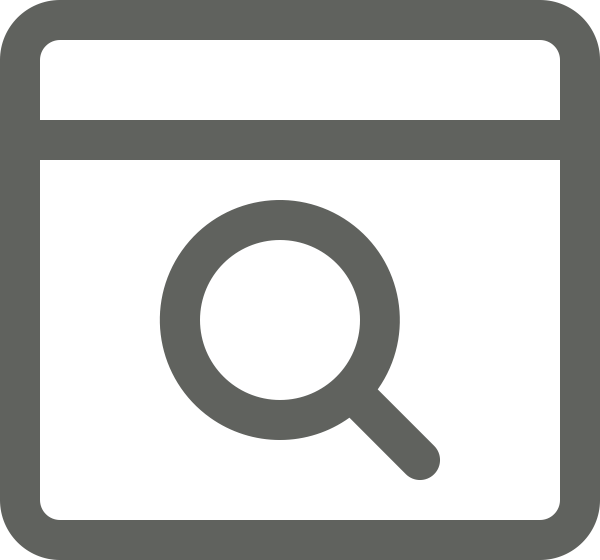 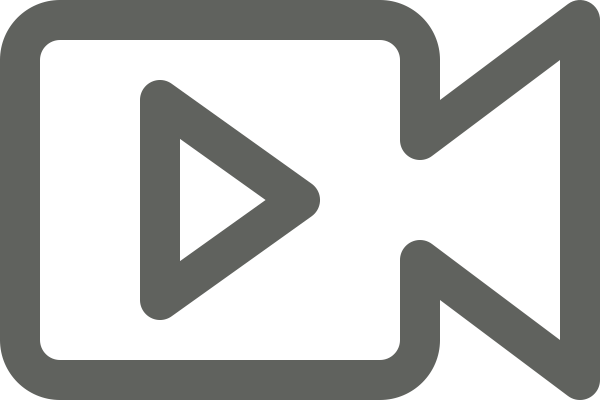 Search engine
Search social
Search video
Post social
Post video
Download app
Website visit
Purchased online
11
Conclusion
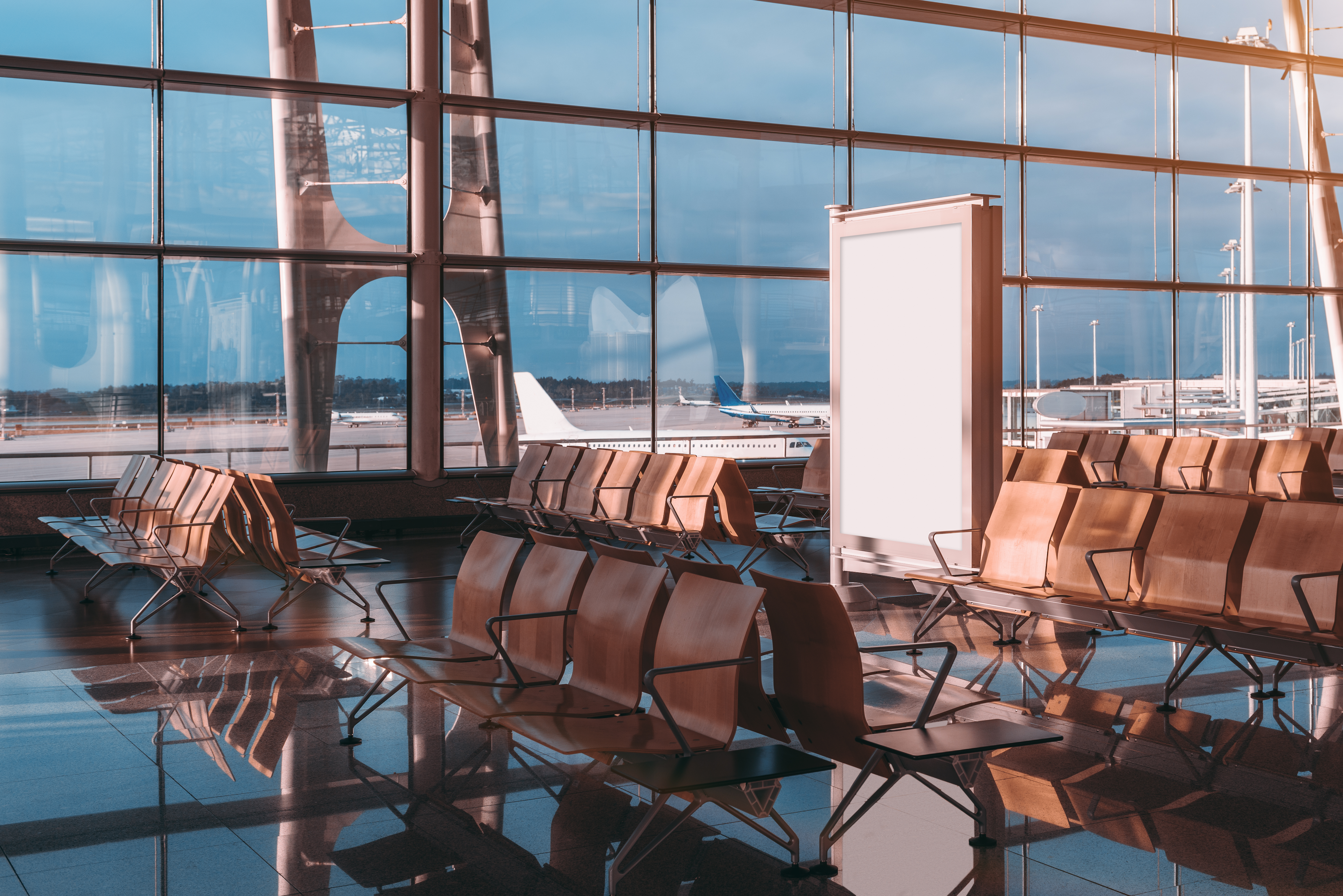 Advertising, Action, and Ad Spend
This report was intended to examine the mental connections consumers make between advertisements and their own actions.  
OOH, television, and video ads all generated a similar share of action across all eight categories, while TV and video ads command 68% of advertising dollars and OOH about 4%.
The data suggest that based on these metrics, OOH advertising delivers exceptional value compared to other mediums.
12
Appendix
Interpreting Survey Results:
Supporting Data
45.2% of US adults used a search engine to look for information after seeing a television ad in the past six months.
Out of home advertising accounted for 21.7% of the gross search engine actions generated by the six ad platforms analyzed.
Advertising, Action, and Ad Spend
Comscore online survey | U.S. population age 16-64 with Internet access | fielded March 3-31, 2022, |  1n = 1,580  2n = 401
2021 Ad Spend data courtesy of MAGNA Global | Sponsored by OAAA
14
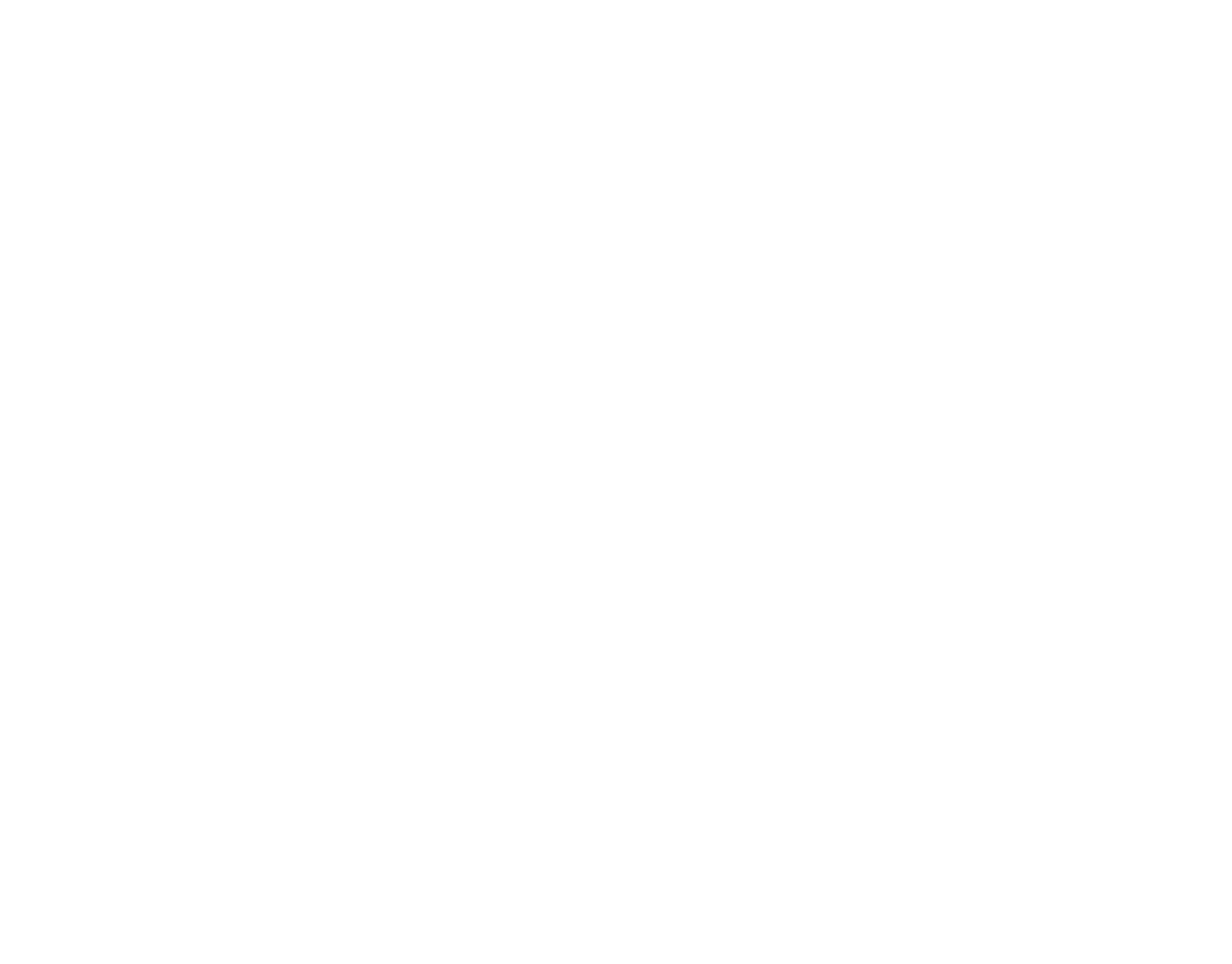 Contact us for more insights…
“Consumer Insights: OOH and Online Activation” was sponsored by The Foundation for Outdoor Advertising Research and Education (FOARE), a 501 (c) (3) not for profit, charitable organization.